Computerspielentwicklung
Interdisziplinäre Projektarbeit
Warum Computerspiele?
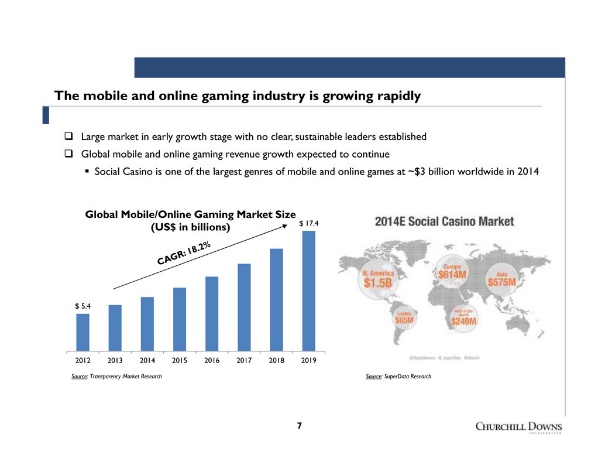 Warum Computerspiele (2)?
Im Studium gibt es zwar Gruppenarbeit, aber selten in großen Gruppen und fast nie mit expliziter Rollenaufteilung
Im späteren Arbeitsleben ist dies allerdings der Normalfall
Die Herausforderungen dabei: 
Interdisziplinäre Zusammenarbeit
Hierarchie
Verlässlichkeit im Praxistest
Computerspielentwicklung bietet all dies und mehr
Es macht Spaß 
Das Experiment
Eine Gruppe von Studenten durchläuft den kompletten Entwicklungszyklus vom Konzept zum Onlinegang
Den kompletten Zyklus?
Ohne Geld/Geschäftsmodell
Daher nur kostenloses Marketing, wie Facebookgruppe, Play Store, etc. 
Thema ist dieses Jahr Multiplayer
Fokus und Messgröße ist wie immer Nutzerzufriedenheit
Nicht so relevant ist künstlerischer Ausdruck
Organisation
Große Gruppen (7-10 Studenten) mit spezialisierten Aufgaben
Entwickeln ein Computerspiel
Programmierung
Content (Graphik, Musik, etc. )
Überprüfen Nutzerzufriedenheit
Verbessern das Spiel mit diesen Erkenntnissen



Und das alles in nur einem Semester!
Start at the end…
Am Ende muss jede Gruppe ein Dokument einreichen
Ca. 15 Seiten Spielbeschreibung: technische Dokumentation, Konzepte, etc. 
Ca. n Seiten Teambeschreibung: Eine Seite pro Teammitglied, was habe ich gemacht (gern in Zahlen), was ist dabei herausgekommen, Testimonials von anderen + Team Spirit, Teambildungsmaßnahmen, etc. 
Ca. 5 Seiten Post Mortem: Was haben wir gelernt? Was ist schief gegangen? Was war gut, was schlecht? Etc.  
Pro Person ein Mitarbeitergespräch
Ca. 10 Minuten berichten wie es gelaufen ist, was genau passiert ist
Basis ist die Teambeschreibung
Start at the end… (2)
Bewertungskriterien
Spielbeschreibung: Technische Höhe, Kreativität, Präsentation 
Post Mortem: Ehrlichkeit, Lerneffekt für mich, Konstruktivität
Teambeschreibung: (Beeinflusst insbesondere die individuelle Note) Quantität und Qualität der Arbeit, Soft Skills
Mitarbeitergespräch: (Beeinflusst insbesondere die individuelle Note) Überprüfen der Teambeschreibung
Start at the end… (3)
Wenn alles schief geht (ein Dokument pro Person): 
Ca. 3 Seiten Arbeitsbeschreibung: was habe ich gemacht (gern in Zahlen), was ist dabei herausgekommen, etc. 
Ca. 5 Seiten Post Mortem: Warum gebe ich nicht mit der Gruppe ab? Was habe ich gelernt? Was ist schief gegangen? Was war gut, was schlecht? 
Bitte vor der Abgabe ankündigen!
Mitarbeitergespräch wie bei den anderen
Harte Kriterien
Ein lauffähiges Spiel entsteht
Das Spiel ist lauffähig auf einer Plattform, die ich besitze
Galaxy S4 mit Android 5, PC mit Chrome, Facebook
Im Notfall kann ich auch eine Plattform benutzen, die mir zur Verfügung gestellt wird
Unter Instruktion bin ich in der Lage fünf Minuten am Stück sinnvoll zu spielen
Mindestens zwei Experimente zu Nutzern wurden durchgeführt 
Vorher! gab es ein Konzept was diese Experimente messen sollen
eins davon am eigentlichen Spiel, wenn dies möglich ist
Irgendwelchen sinnvollen Ergebnisse kamen heraus
Jeder erfüllt (s)eine Aufgabe
Weiche Kriterien
Das Spiel macht Spaß und hat eine Nutzerbasis
Die Nutzerzufriedenheit steigt nach Erkenntnissen der Nutzerstudie
Die Nutzerstudien werden professionell und sinnvoll durchgeführt
Arbeitsteilung und –organisation funktionieren gut
Team Spirit 
Nicht so wichtig, aber nett wenn es da ist
Originalität – lieber ein guter Klon als ein Konzept, das nicht funktioniert
Künstlerischer/sozialer Anspruch – Ich bin immer dafür die Welt zu verbessern, aber für dieses Projekt ist es nicht notwendig
Absolute Bugfreiheit – Ist in der Zeit nicht zu machen
Gute Bewertungen im App Store – Ehrliches Feedback ist mir lieber
Komplexer/langer Content – Macht viel Arbeit, könnte aber sein, dass ich nur 5 Minuten spiele
Perfektionismus – Lieber schnell ein Release mit einer halbfertigen Version als warten bis alles perfekt ist
Meilensteine und Deliverables
11.10. erstes Treffen, Gruppeneinteilung und Rollenzuteilung
13.10 Blockseminar – Teambuilding
18.10 Zweites Treffen, Nachzügler, Fragen, keine Deliverables
25.10. Konzeptvorstellung (jeweils 15 min; Entwurfsstadium reicht)
9.11. Nutzerstudienkonzept (jeweils 15 min)
16.11. Vorstellung der Prototypen bzw. technisches Konzept
22.11. Berichte zum Stand und Planung bei Content
Dazwischen: Release der Alpha, weitere Termine nach Absprache
7.2/9.2. Endvorstellung des Projekts 
Finale Hausarbeit (11.2.2018)
Mitarbeitergespräche nach Vereinbarung im Februar
Blockseminar/Übung Teambuilding
Am Samstag um 10 Uhr bis 17 Uhr im Philosophikum 
Es gibt Wasser, Cola und 
Das ganze ist eine Übung und kann auch als solche angerechnet werden.
Darüber hinaus gibt es ein Zertifikat zur Teilnahme. 
Grund 1
Grund 2
Insgesamt drei Termine: 13.10., kurz vor Weihnachten, 9.2.
Teilnahme ist freiwillig, stattdessen kann auch eine Ersatzleitung erbracht werden
Mein Hut der hat drei Ecken
Folgende Rollen sollten in der Gruppe vergeben werden: 
Projektleiter

Produzent (Hüter des Konzepts)

Content (Level, Musik, Grafik, …)

Programmierer (einer sollte die Rolle des Admins übernehmen)

Nutzerstudie (Entwurf und Durchführung)

Community Manager (wenn ihr den Fokus auf Social Media legt)